Moving from Year 4 to Year 5
When I come back to school after the summer holidays, I will be in Year 5. I will have a new classroom.
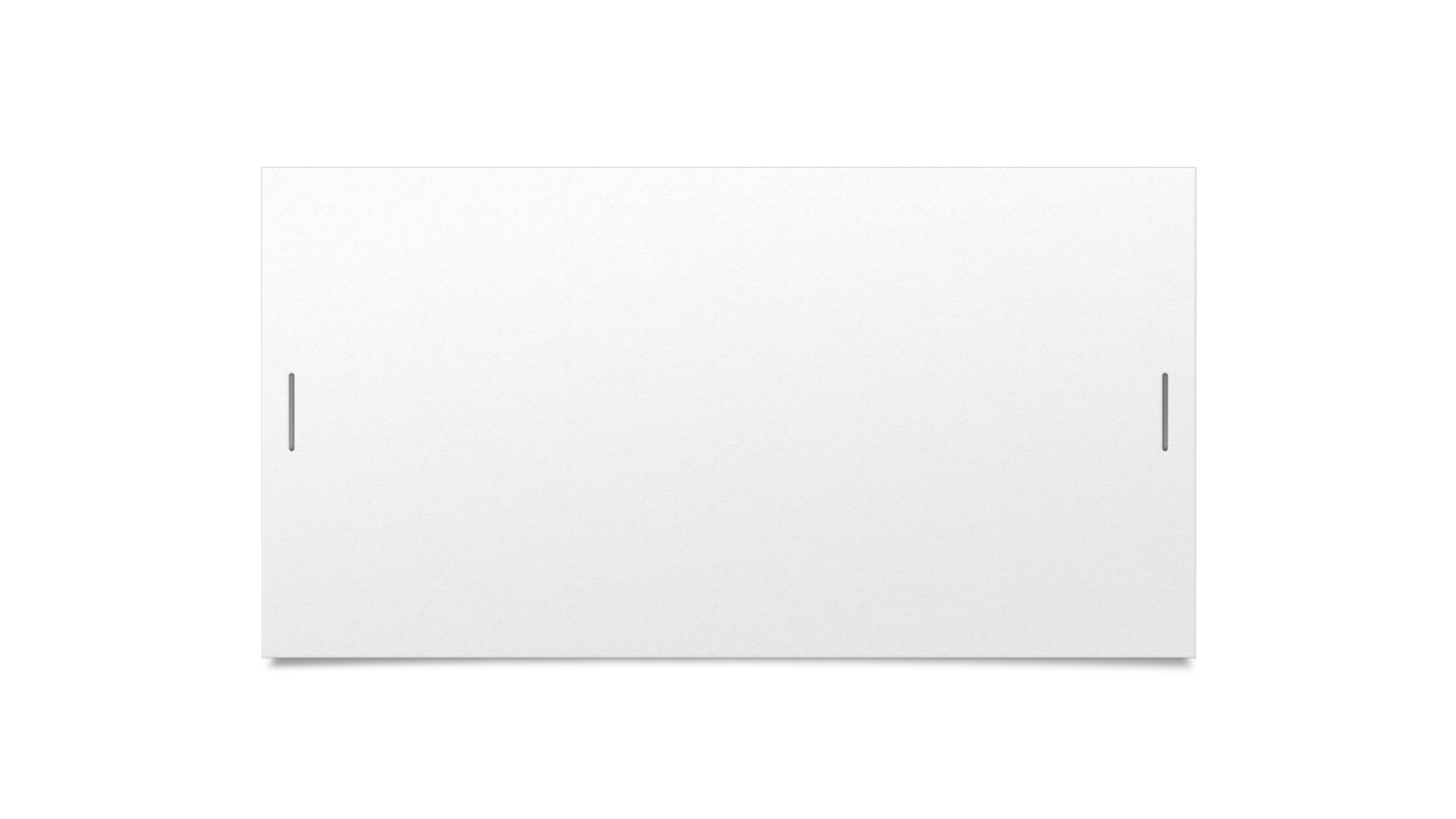 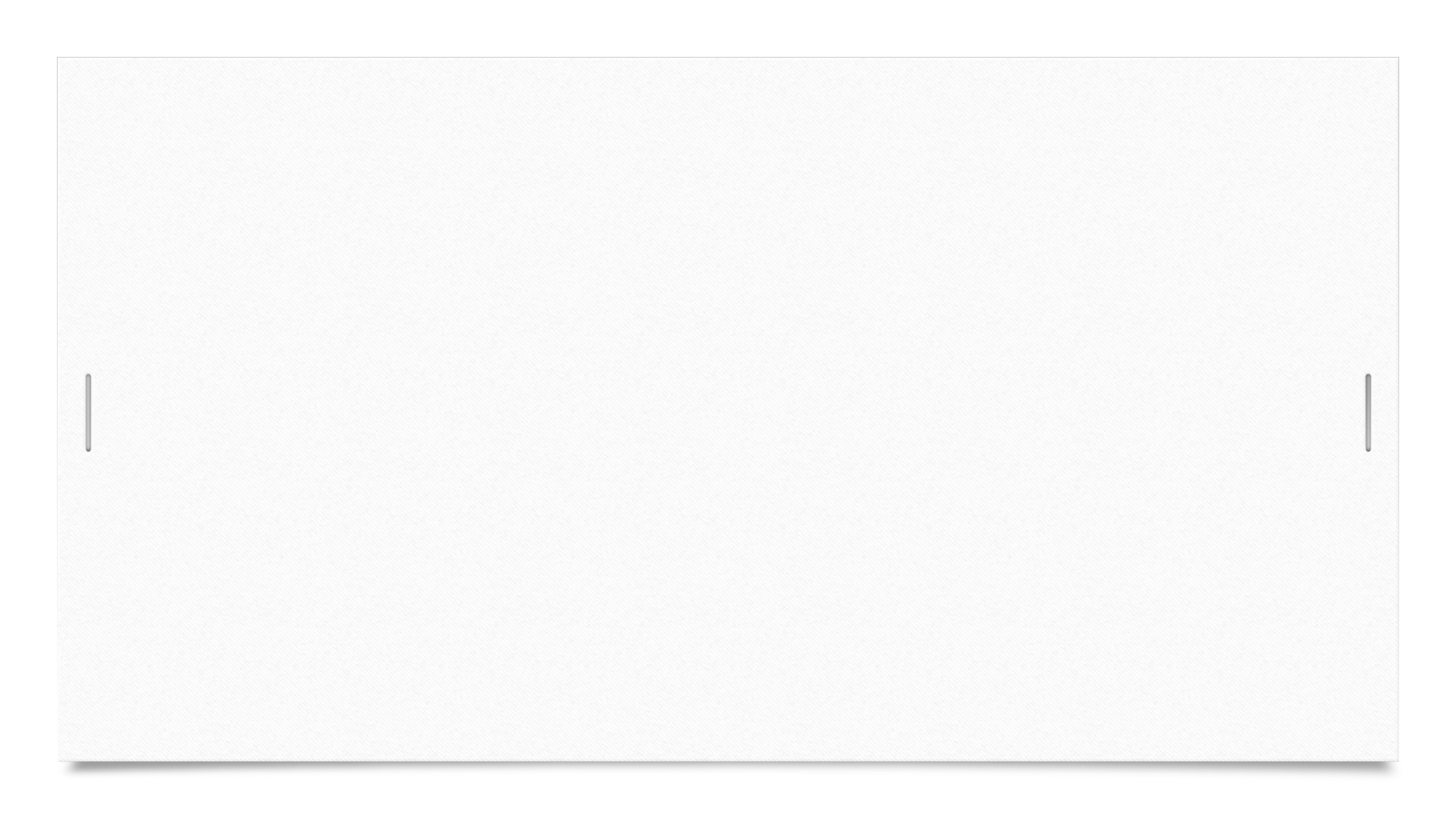 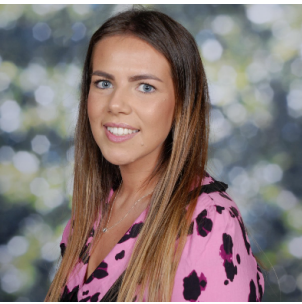 My new teacher is Miss Champion.Miss Flint will be the Teaching Assistant
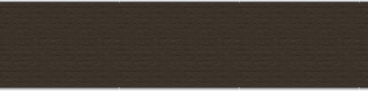 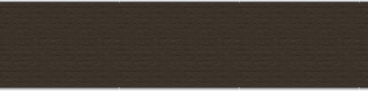 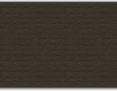 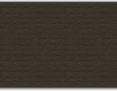 I will come into school through the Year 5 door. This is next to the entrance to the playground.
A day in Year 5 is just like a day in Year 4. 

When I come into the classroom, I will put my coat and bag in my own locker. 

I will get out my water bottle and put it on the trolley.
The Timetable
In the mornings
Morning work
English
Math
In the afternoons
All the other subjects – History, Geography, Art, Science, DT, RE PSHE, Music and PE
My teacher has a timetable in class to let me know what is happening that day. 
I will go to assembly just like I did in Year 4.
I will use the Year 3, 4 and 5 bathroom.

 This is the same bathroom I used in Year 4. 

I will use this bathroom at lunchtimes too.
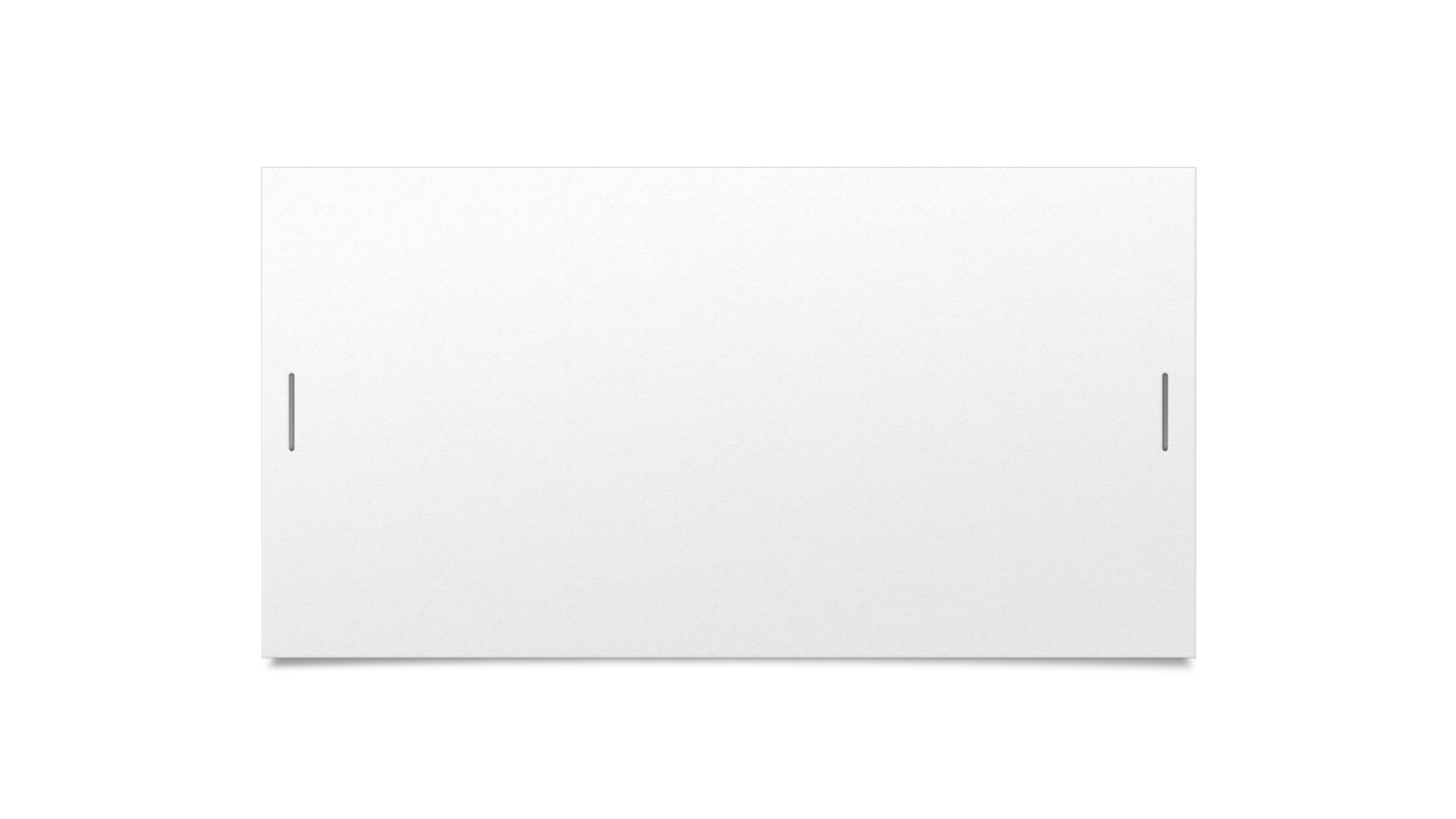 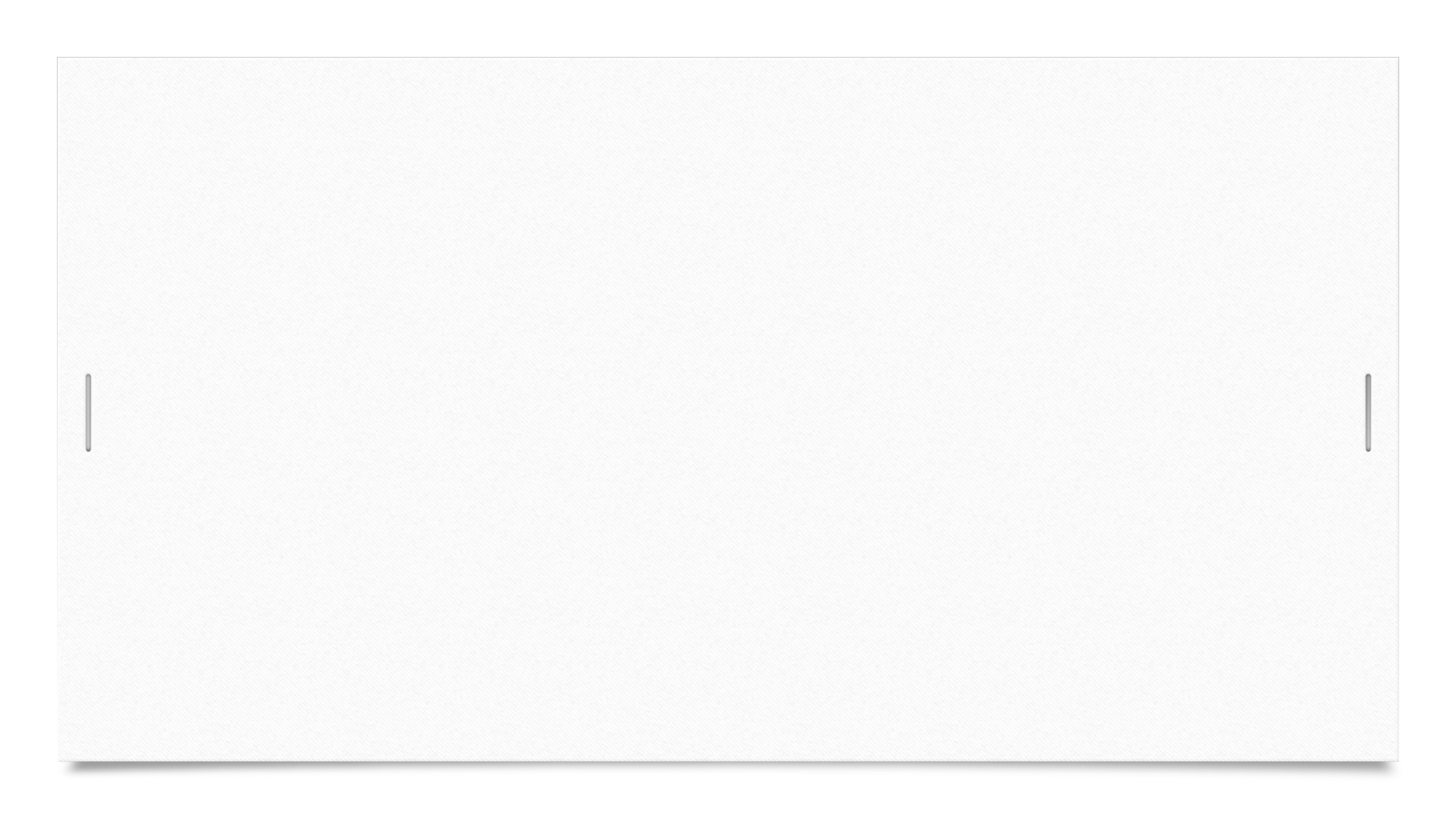 I will have my lunch in the hall at 12.30. I will play outside first.
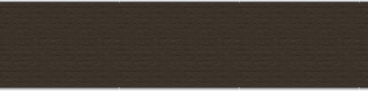 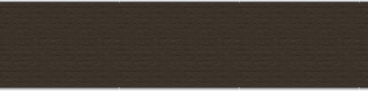 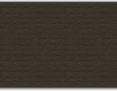 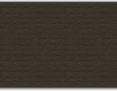 On Thursday 17th July I visited my new classroom and spend the afternoon with Miss Champion in the Year 5 classroom.
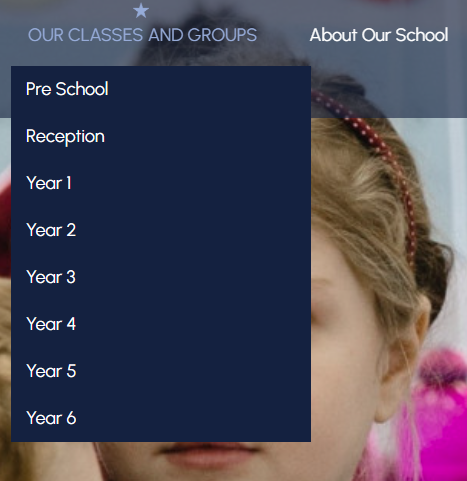 This is the website with all the information about Year 1! Penwortham Primary School: Headteacher WelcomeOn here you will find a timetable for the week and a curriculum overview for the half term.